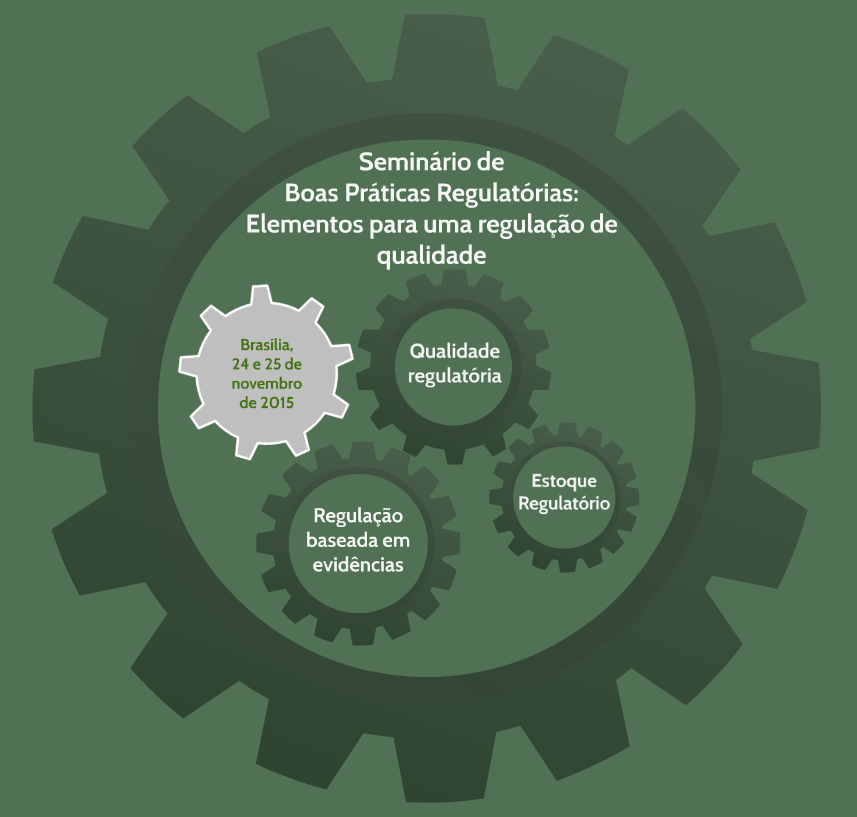 Local: Auditório da Sede da Anvisa
Endereço:  Setor de Indústria e Abastecimento (SIA) - Trecho 5, Área Especial 57, Brasília (DF)
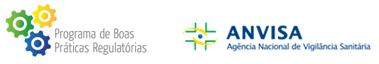 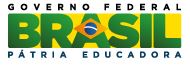 Seminário de Boas Práticas Regulatórias:
 Elementos para uma regulação de qualidade

Brasília,  24 e 25 de novembro de 2015

PROGRAMAÇÃO
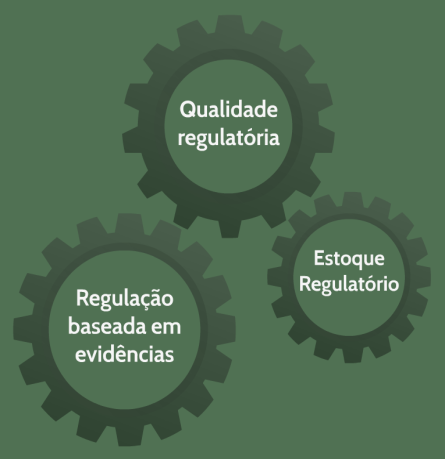 24 de novembro

9:00 Abertura do Seminário
9:20 Lançamento do Relatório da Agenda Regulatória da Anvisa Biênio 2015-2016
9:40 Mesa Redonda 1: Como construir um ambiente para regulação de qualidade?
Moderadora: Cristina Marinho – Superintendente-Substituta de Boas Práticas Regulatórias e Acompanhamento de Mercados – SUREG/ANVISA
 
9: 40  Governança Regulatória: desafios e avanços
Jadir Dias Proença – Coordenador Técnico do Programa de Fortalecimento da Capacidade Institucional para Gestão em Regulação - PRO-REG/Casa Civil/Presidência da República

10:10 Ferramentas para uma regulação de qualidade: experiência da Comisión Federal para la Protección contra Riesgos Sanitarios (COFEPRIS, México)
Michell Castillo  - Subdiretora Executiva de Normatividade – Coordenação Geral Jurídica e Consultiva - COFEPRIS, México

10:50 Ferramentas para uma regulação de qualidade: experiência da Agência Nacional de Vigilância Sanitária
Cristina Marinho – SUREG/ANVISA

 11:10 Intervalo 
 11:25 Debate 
 12:00 Almoço
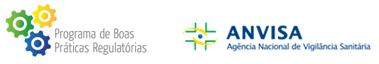 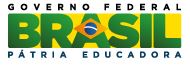 Seminário de Boas Práticas Regulatórias:
 Elementos para uma regulação de qualidade

Brasília,  24 e 25 de novembro de 2015

PROGRAMAÇÃO
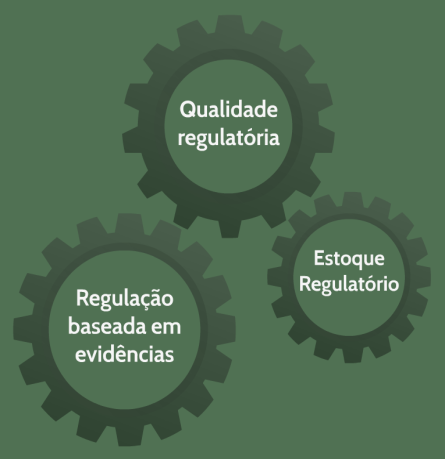 14:00 Mesa Redonda 2: Regulação baseada em evidência e ferramentas de apoio à tomada de decisão
Moderador: Gustavo Vasconcellos – Gerente-Geral de Análise de Impacto Regulatório e Acompanhamento de Mercados – GGAIR/ANVISA
 
14:00 Análise de Impacto Regulatório: buscando evidências para a escolha da melhor medida
Lúcia Helena Salgado e Silva - Coordenadora de Estudos de Regulação e Mercados do Instituto de Pesquisa Econômica Aplicada - IPEA
 
14:40 Análise de Impacto Regulatório na perspectiva dos consumidores
Igor Rodrigues Britto - Coordenador Geral de Estudos e Monitoramento de Mercado/Secretaria Nacional do Consumidor - SENACON/MJ
 
15:00 Aplicação da Gestão do Risco no Sistema Regulatório do INMETRO
Gustavo Kuster  - Chefe da Divisão de Articulação Externa e Desenvolvimento de Projetos Especiais  do  Instituto Nacional de Metrologia, Qualidade e Tecnologia - INMETRO
 
15:40 Coffee break

16;00 Estabelecimento de estrutura de processos de trabalho na tomada de decisão: Como a sistematização dos processos garantem as Boas Práticas Regulatórias
Lawrence Liberti – Diretor-Executivo do Centre for Innovation in Regulatory Science - CIRS
 
16:40 Experiência da Anvisa no Desenvolvimento de Análises de Impacto Regulatório
Gustavo Vasconcellos –  GGAIR/ANVISA
 
17:00 Debate

17:30 Encerramento do dia
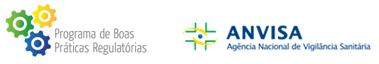 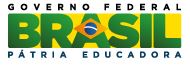 Seminário de Boas Práticas Regulatórias:
 Elementos para uma regulação de qualidade

Brasília,  24 e 25 de novembro de 2015

PROGRAMAÇÃO  PRELIMINAR
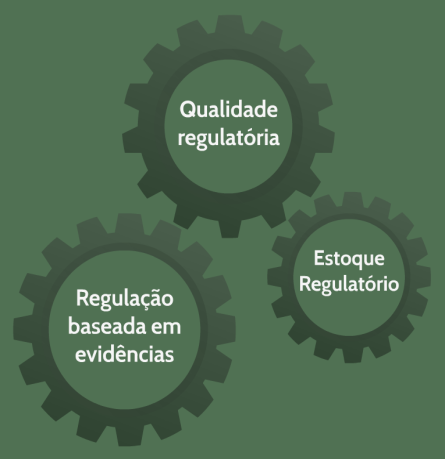 25 de novembro

9:00 Mesa Redonda 3: Gestão, Avaliação e Simplificação do Estoque Regulatório
Moderadora: Gerente-Geral de Regulamentação e Boas Práticas Regulatórias - GGREG/ANVISA
 
9: 00 Simplificação administrativa na regulação: ganhos sociais e econômicos 
(A CONFIRMAR)
 
10:00 Gestão do estoque regulatório: inciativas para melhoria da adesão das indústrias ao marco regulatório
Pablo Cesário – Gerente Executivo de Relacionamento com o Poder Executivo da Confederação Nacional das Indústrias - CNI 
 
10:30 Estratégias e benefícios na divulgação do estoque regulatório específico a micro e pequenas empresas
Helena Rego  - representante  da Unidade de Políticas Públicas e Desenvolvimento Territorial - SEBRAE/Nacional
 
11:00 Intervalo
 
11:15 Debate
 
12:00 Encerramento do Seminário
Local: Auditório da Sede da Anvisa
Endereço:  Setor de Indústria e Abastecimento (SIA) - Trecho 5, Área Especial 57, Brasília (DF)
Inscrições: http://formsus.datasus.gov.br/site/formulario.php?id_aplicacao=23179
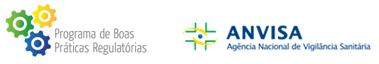 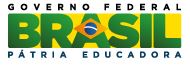